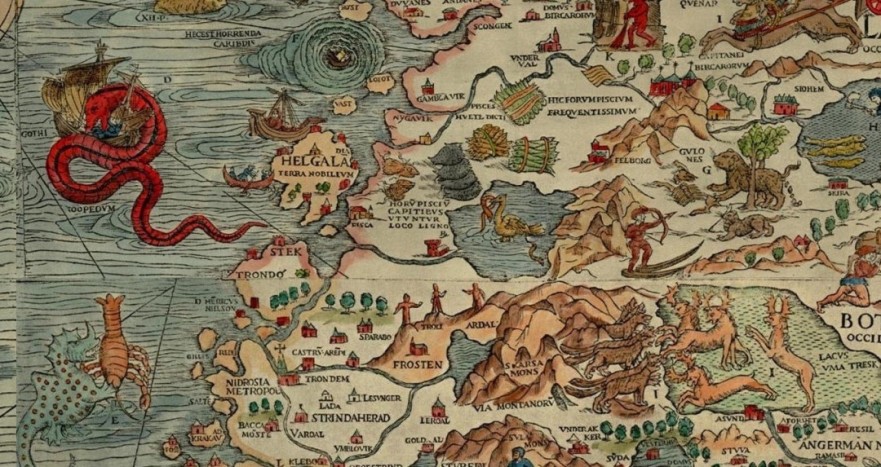 Beyond this line there be dragons
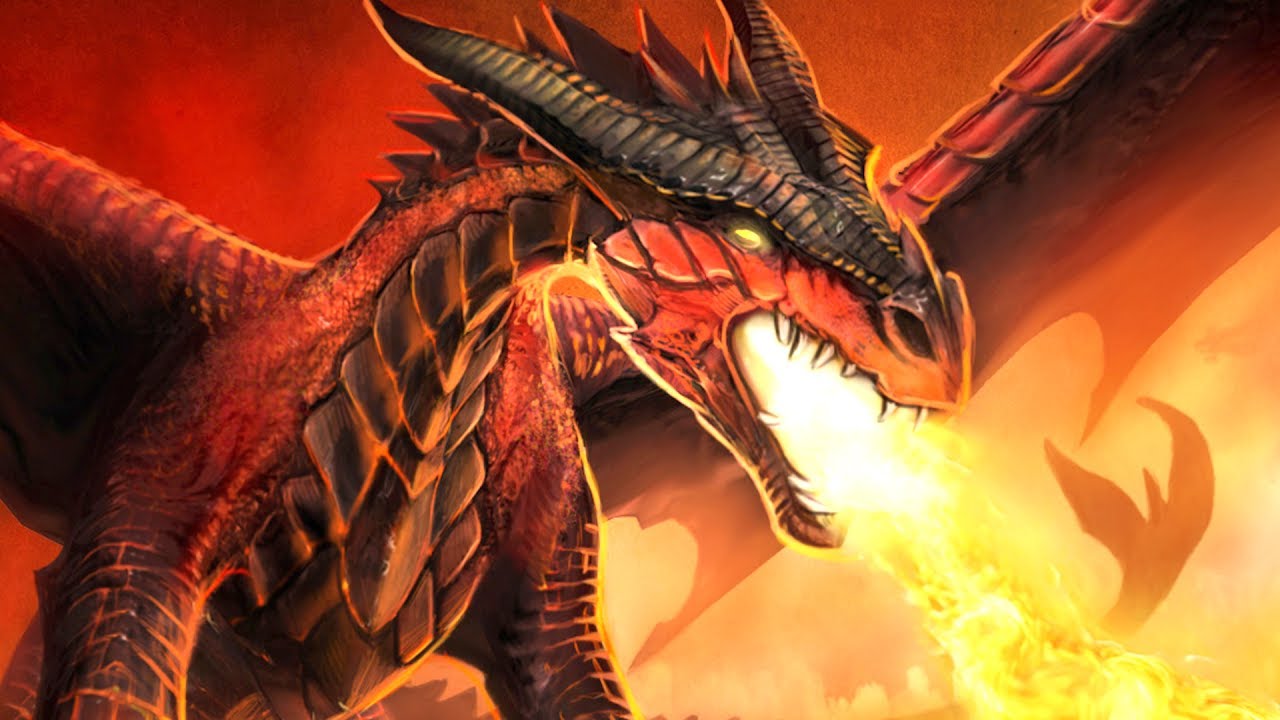 DRAGON PROOFING OUR CHILDREN
WHY CHILDREN SHOULD OBEY PARENTS
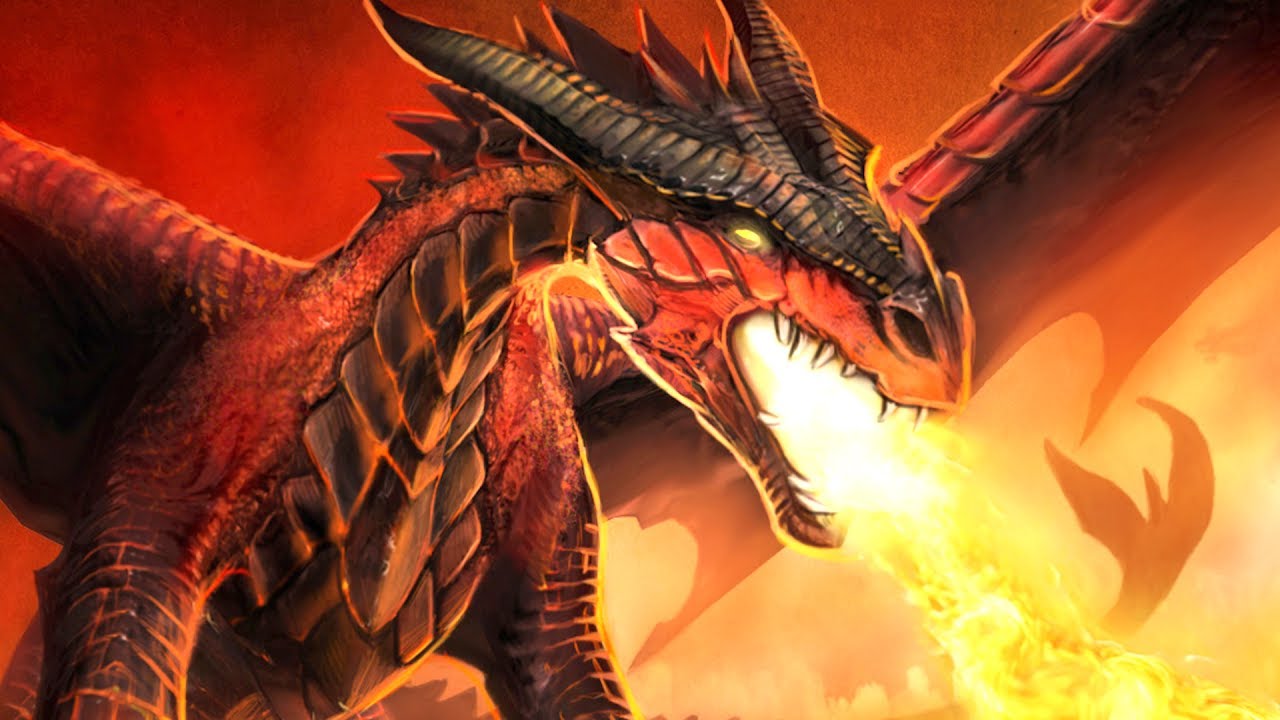 RIGHT
REVELATION
REWARD
EPHESIANS 6.1-3
INSTRUCTIONS TO PARENTS
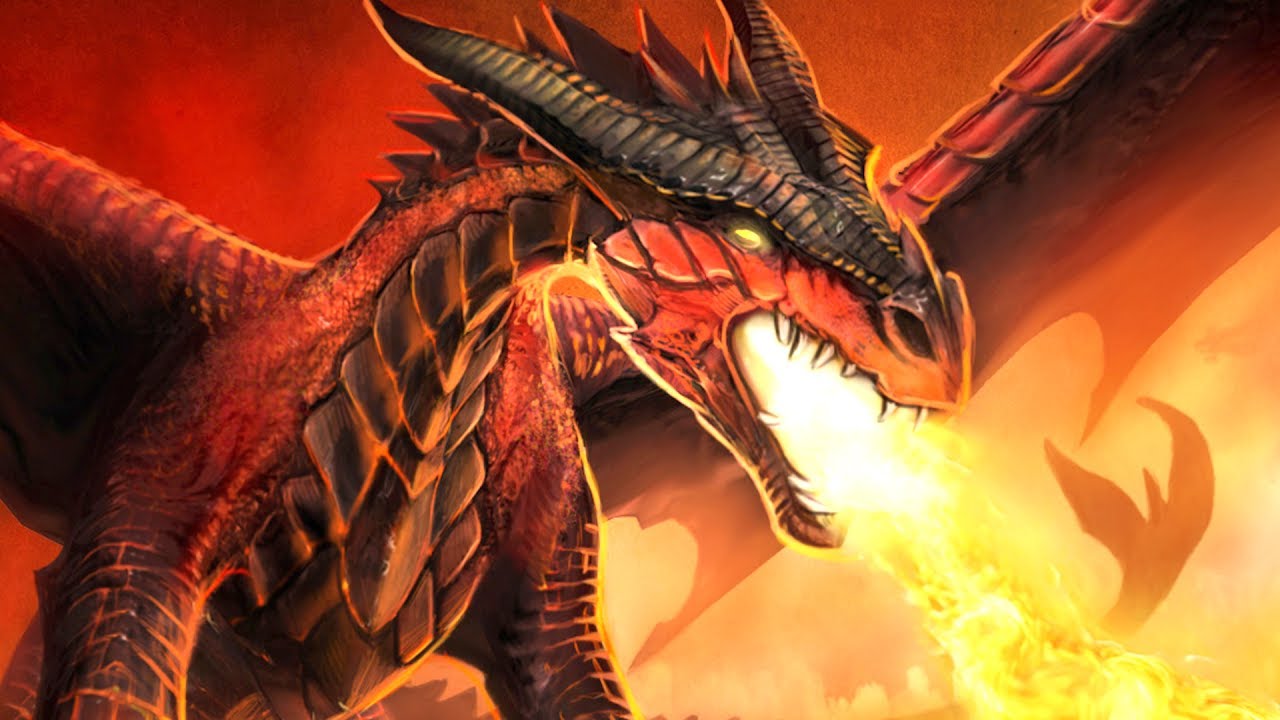 DON’T PROVOKE
DON’T NEGLECT
EPHESIANS 6.4
MODERN IDOLATRY
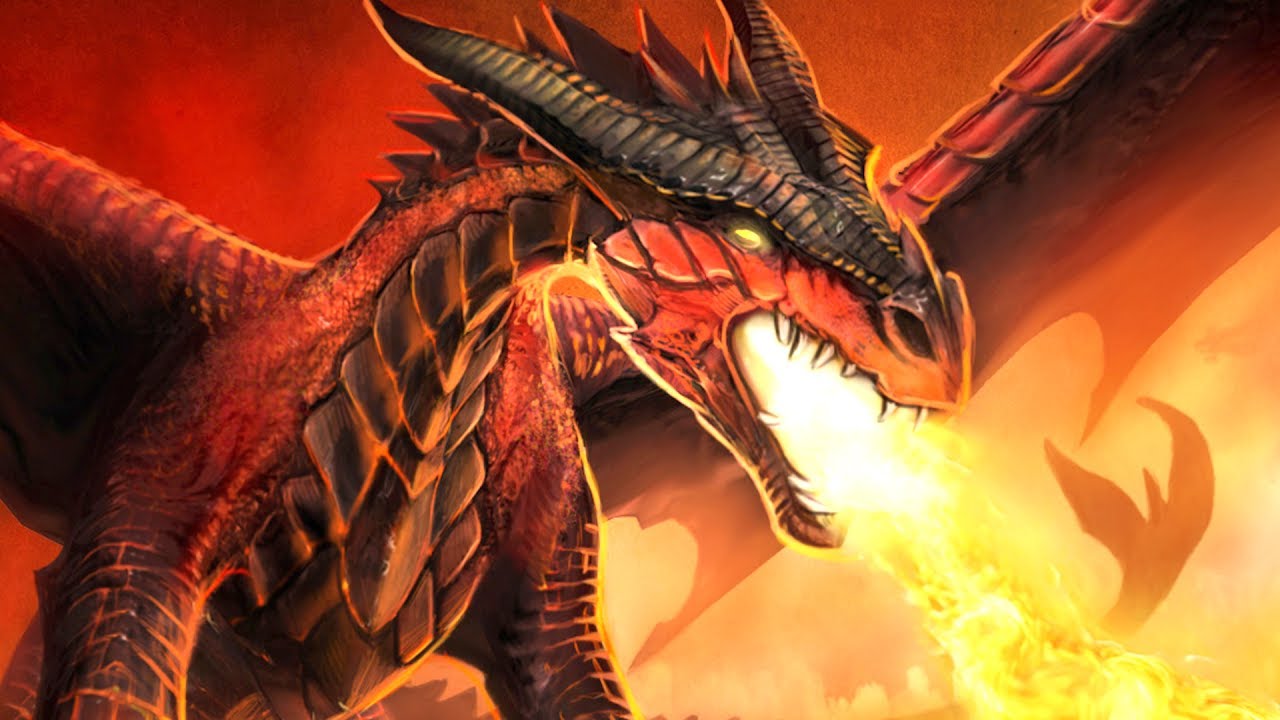 BACCHUS
VENUS
DIANA
MARS
THE MUSES
SIX WAYS TO RUIN YOUR CHILD
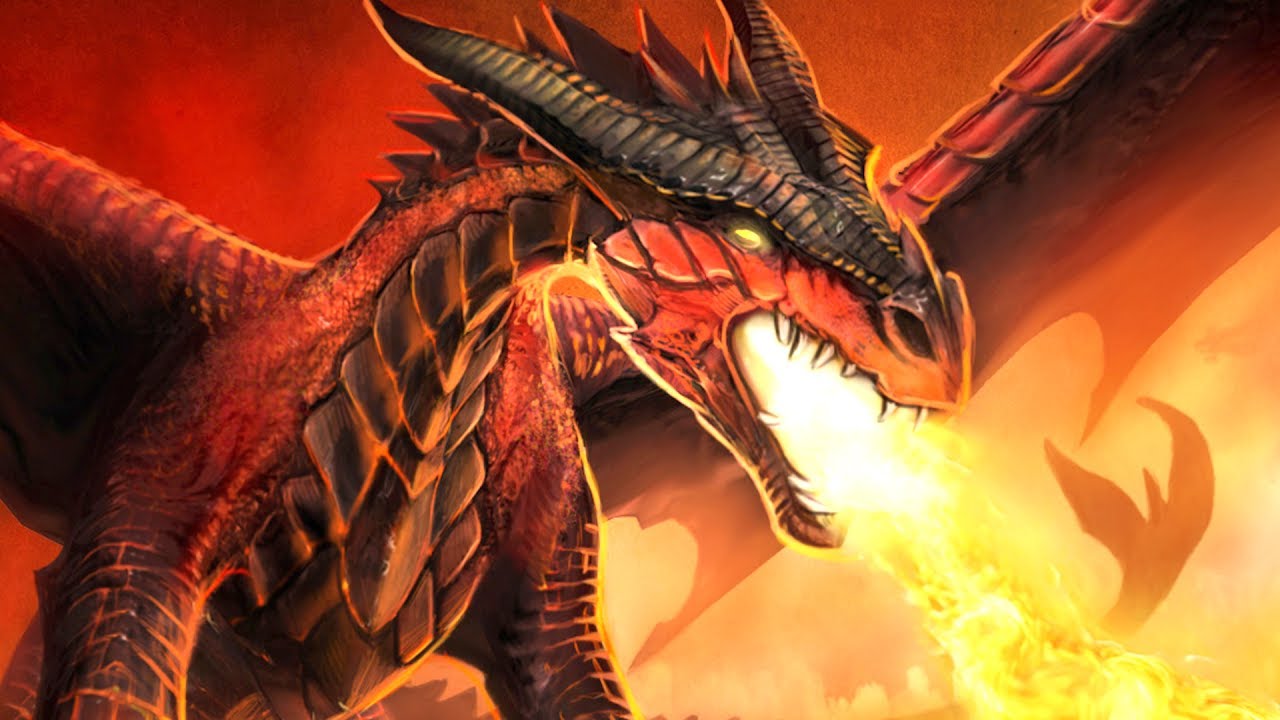 Be their lawyer
Be their banker
Be their insurance company
Be their agent
Be their mechanic
Be their doormat